XEMI
블랙스튜디오 템플릿
제목을
입력해주세요
부제목을 입력하세요
학습목표 및 내용
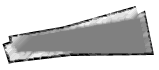 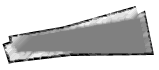 학습목표
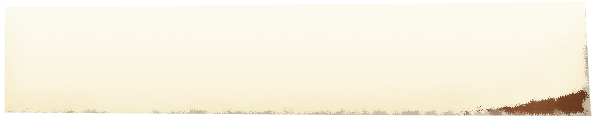 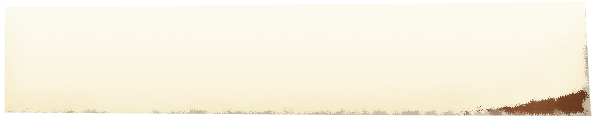 이곳에 학습 목표를 적어 주십시오.
이곳에 학습 목표를 적어 주십시오.
이곳에 학습 목표를 적어 주십시오.
학습내용
이곳에 학습 내용을 적어 주십시오.
이곳에 학습 내용을 적어 주십시오.
이곳에 학습 내용을 적어 주십시오.
제목을 입력하세요
제목을 입력하세요.
홈의 단락에서 줄 간격, 글머리 기호 수정 가능합니다.
줄 간격은 1.5로 설정 되어 있습니다.
서식의 단락에서 수정 가능합니다.
서식의 단락에서 수정 가능합니다.
서식의 단락에서 수정 가능합니다.
텍스트를 입력하십시오.
제목을 입력하세요
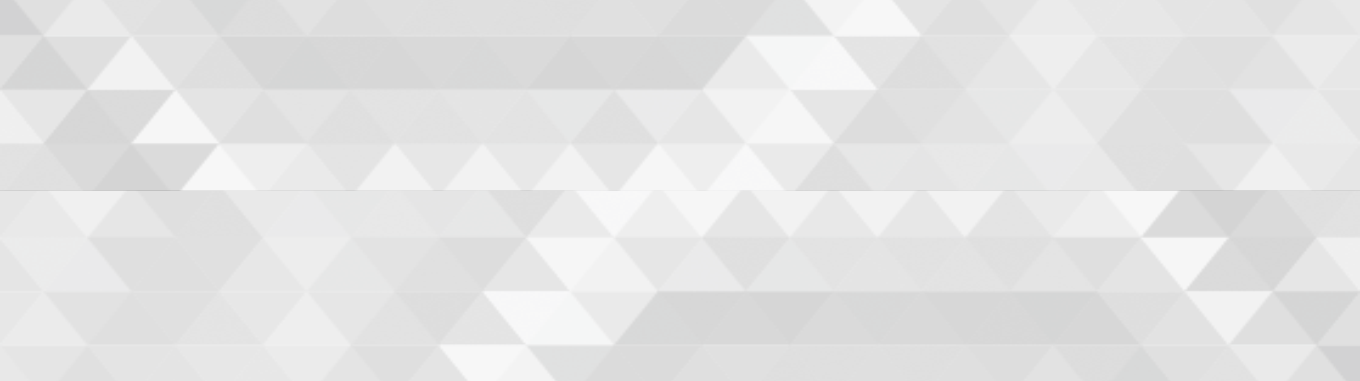 Key Word
텍스트
이곳에 원하는 텍스트
이곳에 원하는 텍스트
텍스트를 입력하세요
텍스트를 입력하세요
텍스트를 입력하세요
텍스트를 입력하세요
텍스트를 입력하세요
텍스트를 입력하세요
텍스트를 입력하세요
텍스트를 입력하세요
제목을 입력하세요
01
02
텍스트를 입력하세요
텍스트를 입력하세요
텍스트를 입력하세요
텍스트를 입력하세요
텍스트를 입력하세요
텍스트를 입력하세요
텍스트를 입력하세요
텍스트를 입력하세요
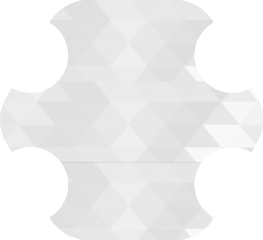 Key Word
텍스트
텍스트를 입력하세요
텍스트를 입력하세요
텍스트를 입력하세요
텍스트를 입력하세요
텍스트를 입력하세요
텍스트를 입력하세요
텍스트를 입력하세요
텍스트를 입력하세요
03
04
제목을 입력하세요
Key Word
Key Word
Key Word
Key Word
Key Word
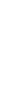 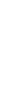 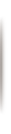 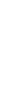 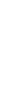 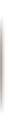 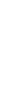 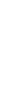 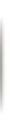 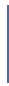 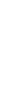 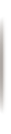 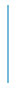 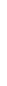 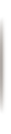 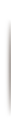 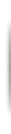 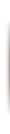 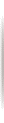 제목을 입력하세요
이곳에 원하는 텍스트를 입력하세요
이곳에 원하는 텍스트를 입력하세요
이곳에 원하는 텍스트를 입력하세요
Key
Word
Key
Word
이곳에 원하는 텍스트를 입력하세요
이곳에 원하는 텍스트를 입력하세요
이곳에 원하는 텍스트를 입력하세요
학습정리
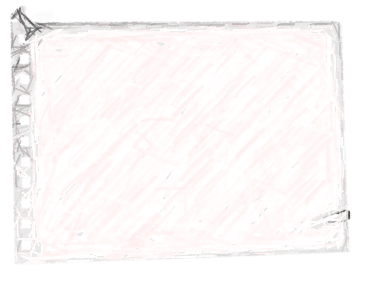 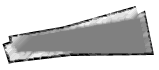 학습정리
이곳에 학습 정리를 적어 주십시오.
이곳에 학습 정리를 적어 주십시오.
이곳에 학습 정리를 적어 주십시오.
이곳에 학습 정리를 적어 주십시오.
이곳에 학습 정리를 적어 주십시오.
사용소스
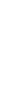 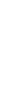 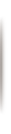 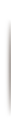 본 PPT 템플릿의 저작권은 (주) 재미에 있으며 재배포를 금합니다.
ⓒ Copyright 2016 XEMI all right reserved